Řízení dodavatelských systému:2. Hodnototvorné řetězce, charakteristiky, systémové funkce, procesní pojetí
Metodický koncept k efektivní podpoře klíčových odborných kompetencí s využitím cizího jazyka ATCZ62 - CLIL jako výuková strategie na vysoké škole
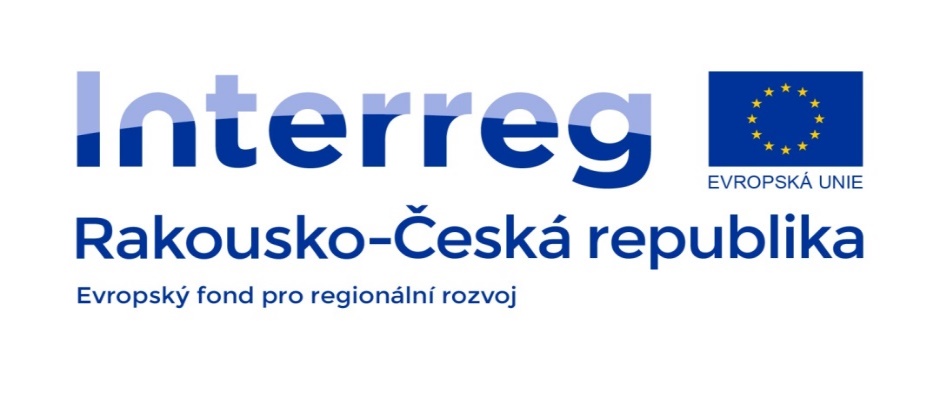 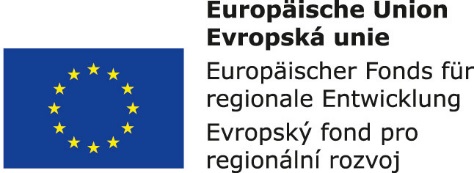 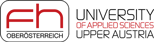 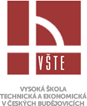 Funkční model článku logistického řetězce   

  Logistika zabezpečuje a řídí pohyb objektů (výrobků, palet, zakázek aj.) přes dílčí procesy procesních  řetězců. V jednotlivých dílčích procesech  probíhají   transformace  objektů:
výkop základů, 
jejich betonáž, 
zdění, 
nebo lisování cihel, 
jejich kontrola,
 skladování, 
manipulace, 
přeprava apod.
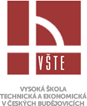 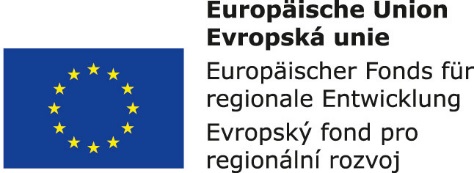 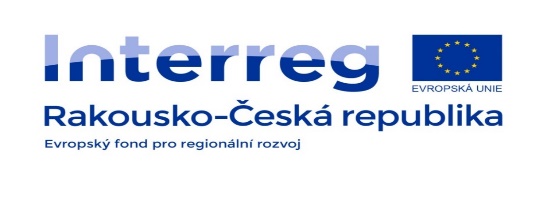 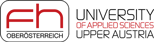 Každý  článek vystupuje  v  procesním  řetězci jak ve funkci zákazníka, tak ve funkci dodavatele a musí zvládnout celou řadu dílčích  přenosů 
Struktura a charakteristiky článků procesních řetězců
   Model článku procesního řetězce na  obr. zobrazuje článek v pojetí „Black Box“.
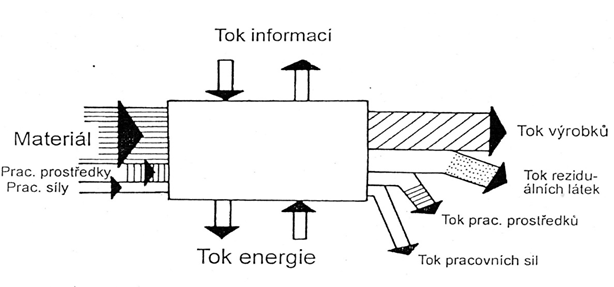 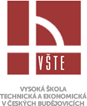 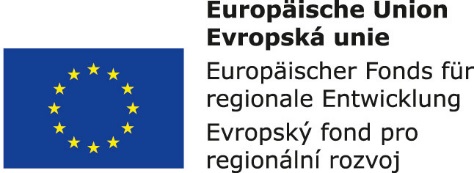 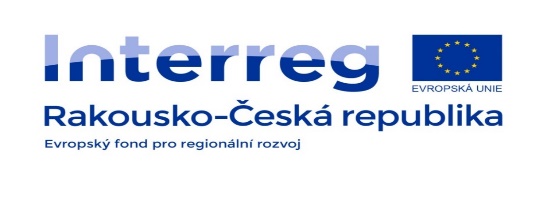 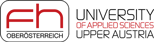 Řízení procesů v řetězci, Supply Chain Management

Z  hlediska  logistických  cílů je ovlivnění článků procesních řetězců popř. celých řetězců omezeno na čtyři základní činitele. Těmito faktory jsou:
procesy,
řízení,
prostředky,
struktury.
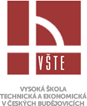 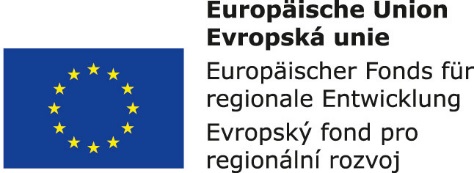 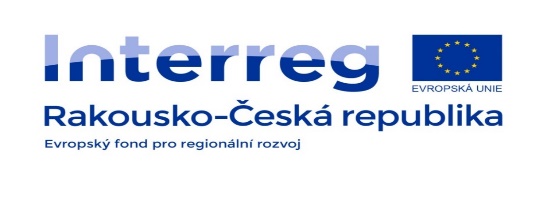 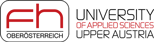 Z těchto čtyř činitelů lze odvodit soubor 17 tříd racionalizačních potenciálů, které jsou stavebnicí strategického logistického plánování:

odběrateli,
dodavateli,
strukturou  procesů.

Řízení v sobě zahrnuje:
normativy,
administrativu,
sítě,
řízení.
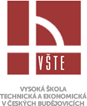 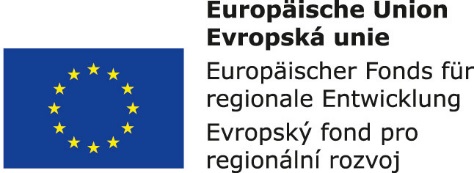 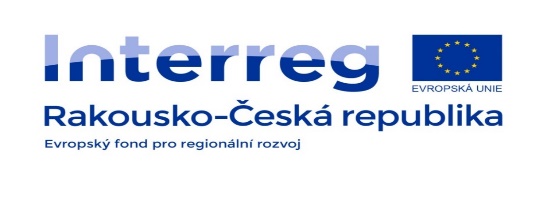 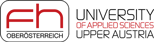 Prostředky představují:
personál,
plochy,
zásoby,
pracovní prostředky,
pomocné prostředky,
organizační prostředky.
Struktura je reprezentována:
layoutem,
organizační strukturou,
komunikační strukturou.
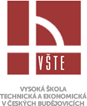 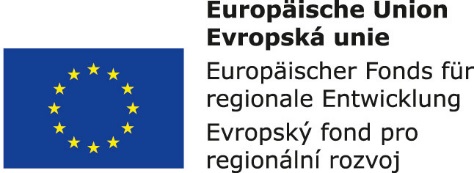 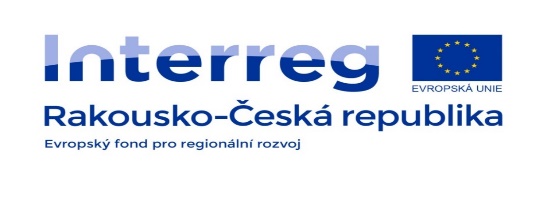 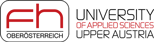